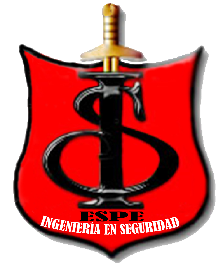 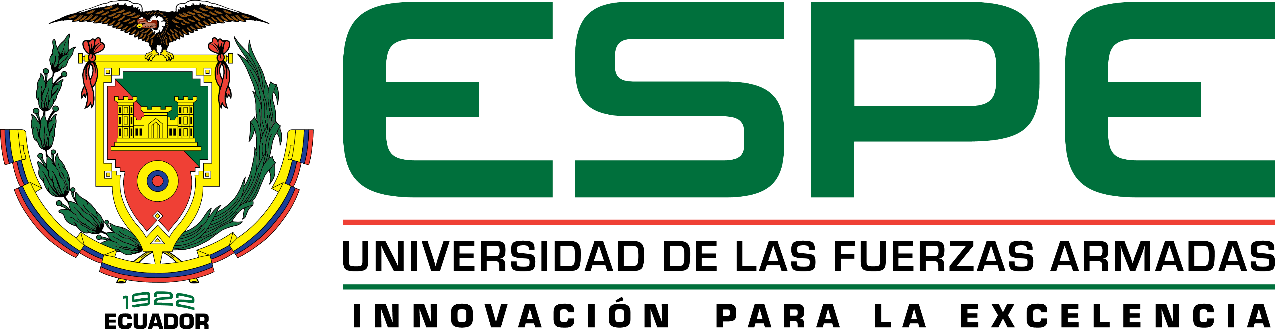 DEPARTAMENTO DE SEGURIDAD Y DEFENSA
CARRERA DE: INGENIERÍA EN SEGURIDAD MENCIÓN PÚBLICA Y PRIVADA
TRABAJO DE TITULACIÓN, PREVIO A LA OBTENCIÓN DEL TITULO DE INGENIERO EN SEGURIDAD MENCIÓN PÚBLICA Y PRIVADA
TEMA: MODELO DE UN SISTEMA DE GESTIÓN DE LA SEGURIDAD PARA EL PROCESO ELECTROMECÁNICO EN LAS “LÍNEAS DE TRANSMISIÓN L/T” DE 138 KV O DE MAYOR CAPACIDAD ENERGÉTICA, PARA LA COMPAÑÍA WORKTRYMEC.
AUTOR: FERNANDO RODOLFO RUIZ FLORES
DIRECTOR DE TESIS: Ing. Pablo Figueroa Montiel Msc
Director de Carrera: Dr. LENIN RECALDE
Secretario Académico: Abg. LUIS ZAPATA DELGADO
Oponente: Crnl EMC (SP) VÁSQUEZ RENE Msc
SANGOLQUÍ - ENERO 2020
RESUMEN
El presente trabajo de investigación, está enfocado al proceso electromecánico de líneas de transmisión L/T de 138 KV o de mayor capacidad energética, del cual se ha tomado como precedente de estudio a la línea de transmisión Milagro-Babahoyo 230 KV que se encuentra y atraviesa por las provincias del Guayas y de los Ríos, en la que se ha podido identificar riesgos tanto naturales como de origen antrópico, los cuales inciden en los procesos constructivos a todo nivel por la diferente reacción de los factores de riesgos que se desprenden por cada actividad laboral
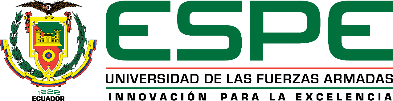 INTRODUCCIÓN
CONTENIDO
CAPITULO I:   EL PROBLEMA
CAPITULO II:  MARCO DE REFERENCIA
CAPITULO III: METODOLOGÍA
CAPITULO IV: ANÁLISIS E INTERPRETACIÓN DE RESULTADOS
CAPITULO V:   CONCLUSIONES 
CAPITULO VI:  PROPUESTA
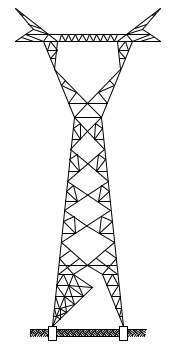 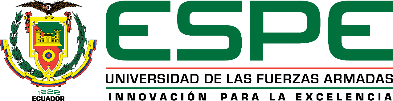 CAPITULO I:   EL PROBLEMA
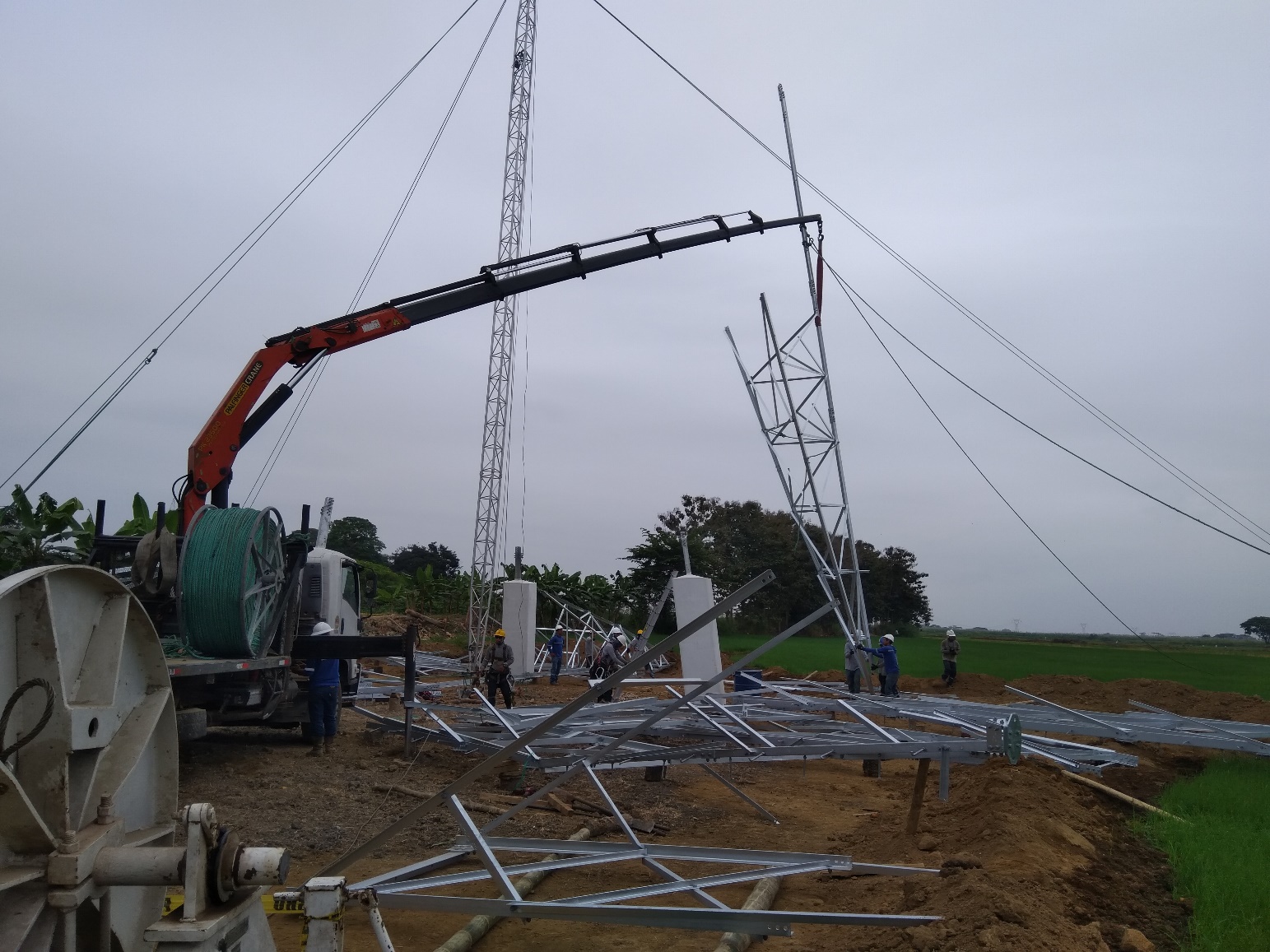 Actividad de alto riesgo
Diversa topografía del terreno
Clima
Diversa flora y fauna
El acceso para la movilización
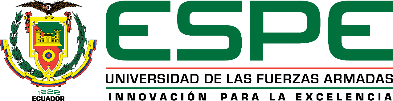 FORMULACIÓN DEL PROBLEMA
¿Cuál es la mayor incidencia en seguridad, la cual puede convertir al proceso de construcción electromecánica en un foco de atención para generar retrasos en los plazos de entrega de cada una de las estructuras y de la L/T por
completo causados por la presencia de riesgos?
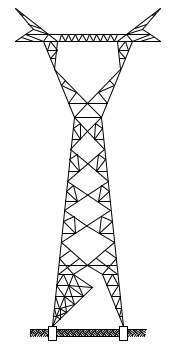 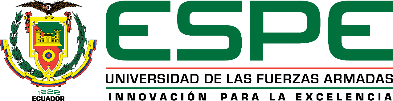 OBJETIVOS
Objetivo general
Establecer los niveles de mayor incidencia en la generación de riesgos que puedan generarse en el proceso electromecánico en las “Líneas de Transmisión  L/T” de 138 KV o de mayor capacidad energética, para la compañía WORKTRYMEC.
Objetivos específicos
Identificar los procedimientos de trabajo que se aplican en el proceso de construcción electromecánica
Determinar los principales factores de riesgos que inciden en la generación de condiciones inseguras de trabajo en las L/T.
Evaluar los riesgos identificados en los diferentes procesos antes mencionados
Realizar un estudio de seguridad de las L/T
Realizar una observación de campo a las L/T de 138 KV o de mayor capacidad energética
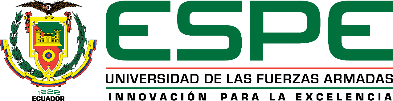 JUSTIFICACIÓN
Son puntos interconectados 
por subestaciones
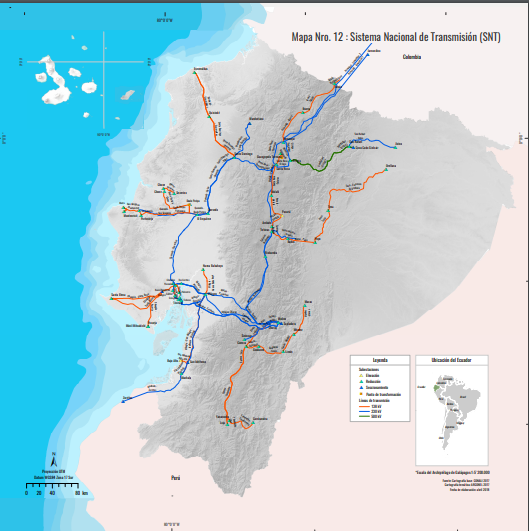 Venta de la energía como
 excedente
Sus procesos los ampara la
 constitución
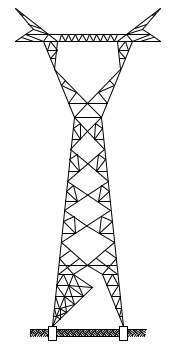 Promoviendo la eficiencia energética
Tiene diferentes procesos
Constructivos electromecánicos
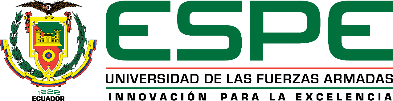 ¿Que es una línea de transmisión?
Es un conjunto de elementos y áreas de trabajo con características especiales que permiten el paso de 
energía electica a través de cables conductores de un punto a otro a través de los centros de generación
 hacia las sub estaciones que redirigen a otros puntos con menor o mayor energía
¿Porque es importante la seguridad en el proceso de construcción?
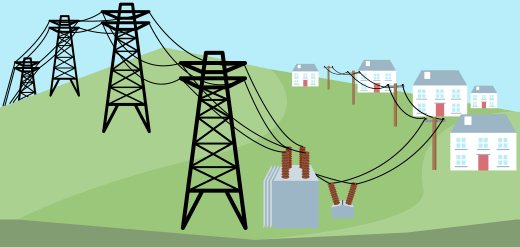 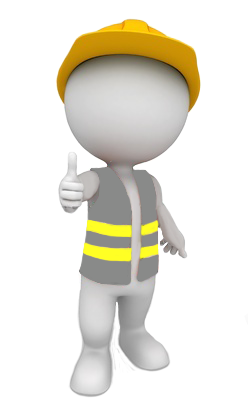 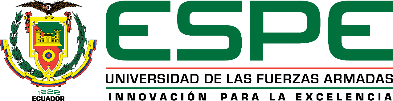 ¿Qué son los riegos?
Tipos de riesgos
DE ORIGEN NATURAL
DE ORIGEN TECNOLÓGICO
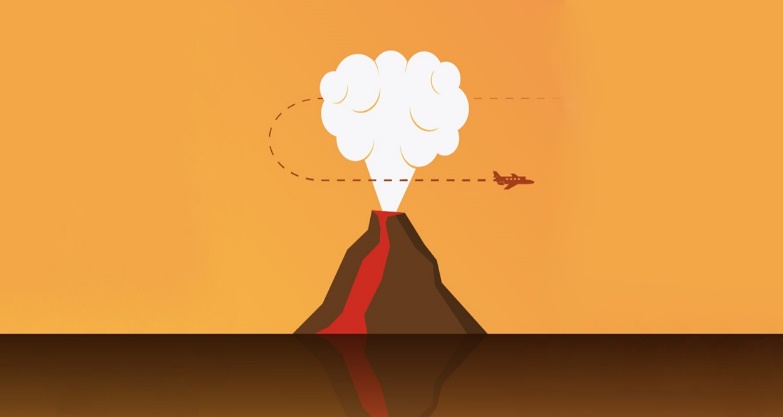 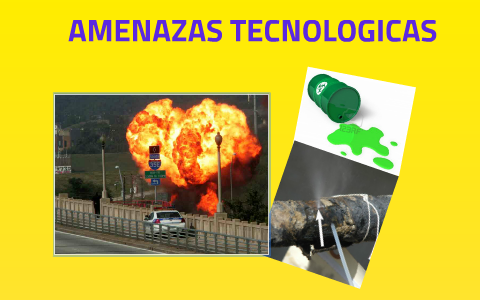 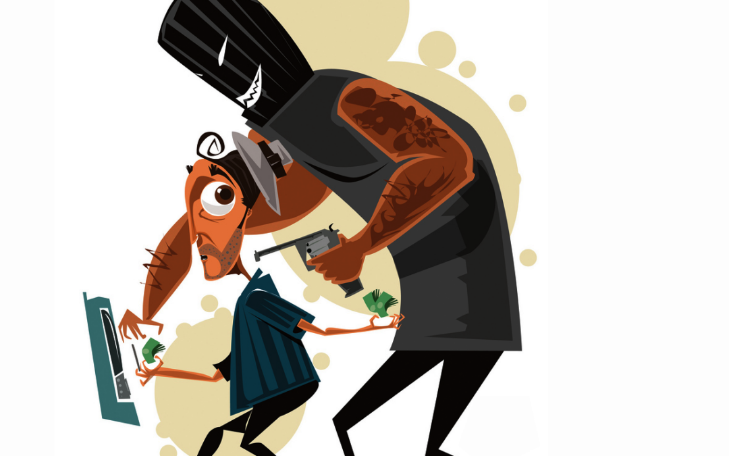 DE ORIGEN ANTRÓPICO
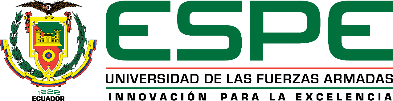 Clasificación general de los riesgos
Actividades antisociales
Son riesgos derivados
El agente causante del daño o perdida
Instalaciones técnicas
El sujeto receptor de este daño o perdida
Las personas
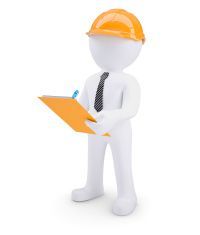 Los bienes
Áreas exteriores
El ámbito o entorno en el que estos se pueden materializar
Áreas interiores
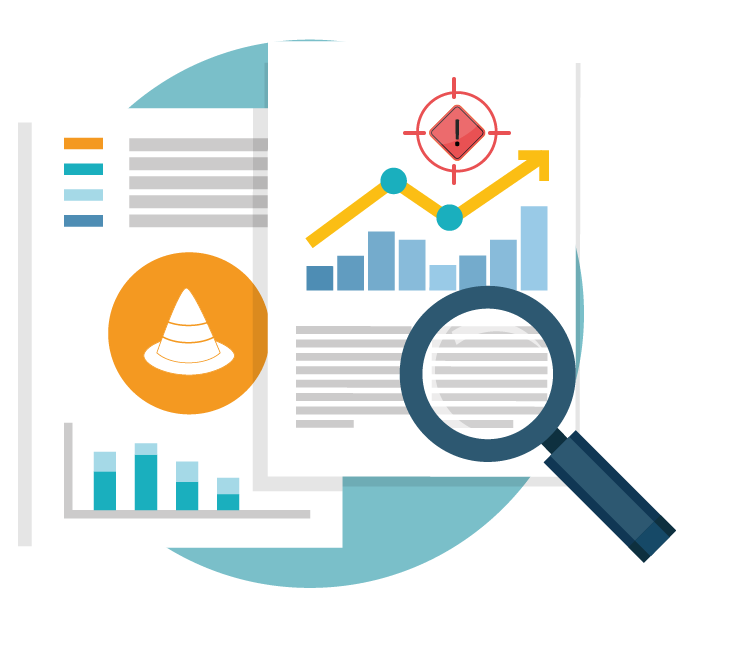 Método de análisis de riesgos
Gestión y tratamiento de los riesgos
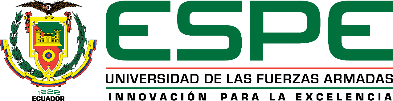 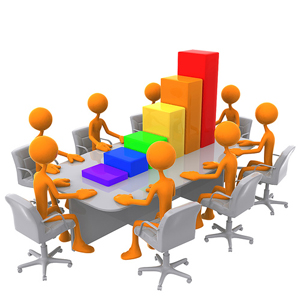 Planeación del trabajo
Diagnostico 
de trabajo
Identificar
 rutas
Condiciones y acciones 
coordinadas
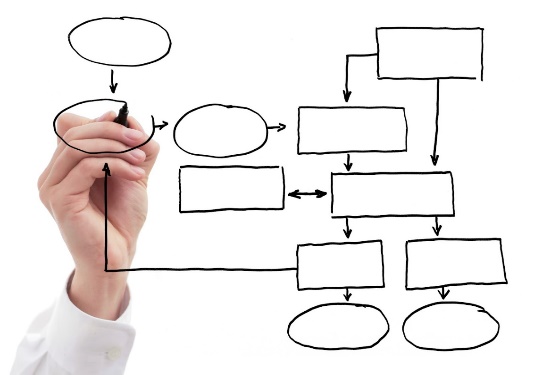 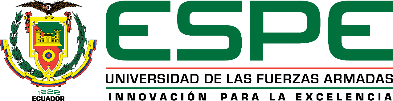 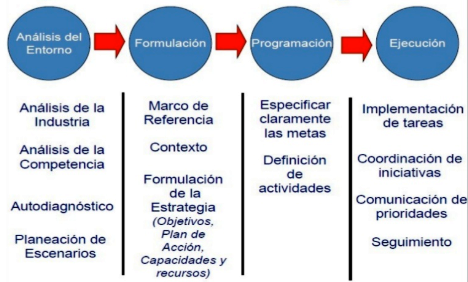 Planificación
estratégica
(Acevedo, 2014)
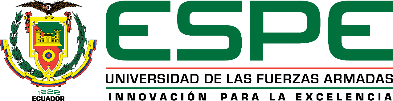 PROCEDIMIENTO DE TRABAJO
Responden
Documentación
Forma
Dar respuesta 
a los procesos
¿Que? – ¿Cómo? – ¿Por qué?
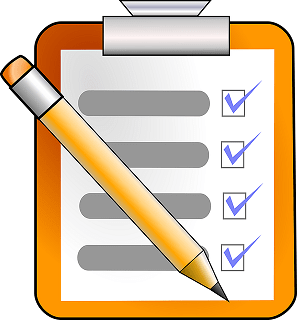 Actividades seguras y eficientes
Fred back
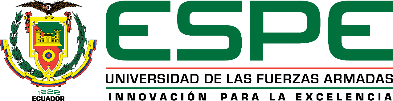 1. MODELO DE UN SISTEMA DE GESTIÓN
Planificación de actividades
Reconocimiento
SISTEMA
 DE GESTIÓN DE 
SEGURIDAD
Cumplimiento de las políticas, normativas técnicas, procedimientos de seguridad
Relación salud
 – trabajo
Evaluación
Identificación de riesgos
Evaluación de riesgos
SEGURIDAD 
EN EL TRABAJO
Control
Establecimientos de procedimientos
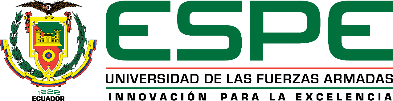 SEGURIDAD EN LÍNEAS DE TRANSMISIÓN
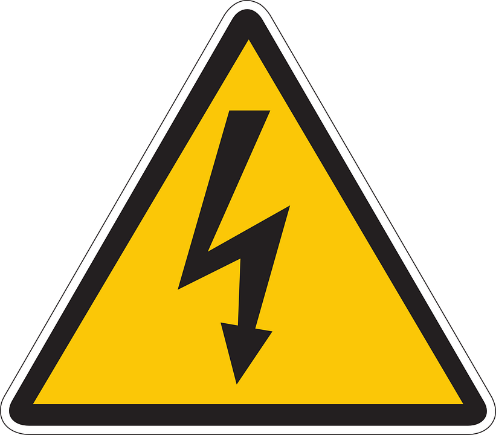 Bajo 
voltaje
≤ 0,6 KV
DISEÑO
=<40 KV
Medio 
voltaje
CONSTRUCCIÓN
NIVELES DE VOLTAJE
>40 KV
Alto 
voltaje
OPERACIÓN
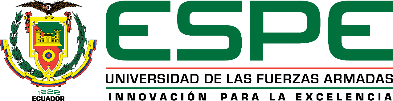 DISTANCIAS DE SEGURIDAD
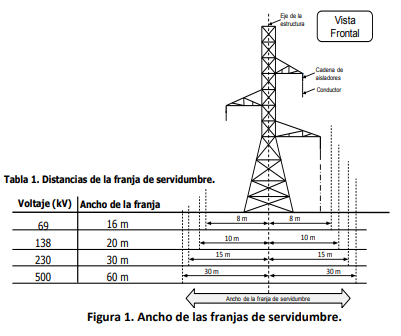 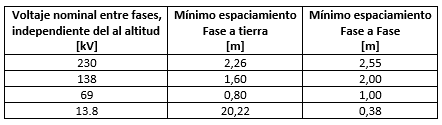 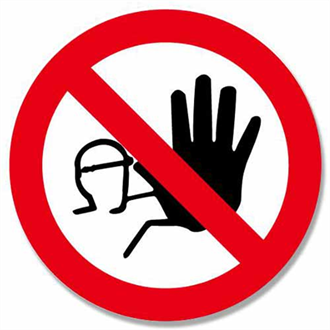 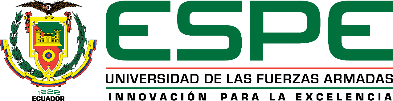 ADMINISTRACIÓN Y GESTIÓN
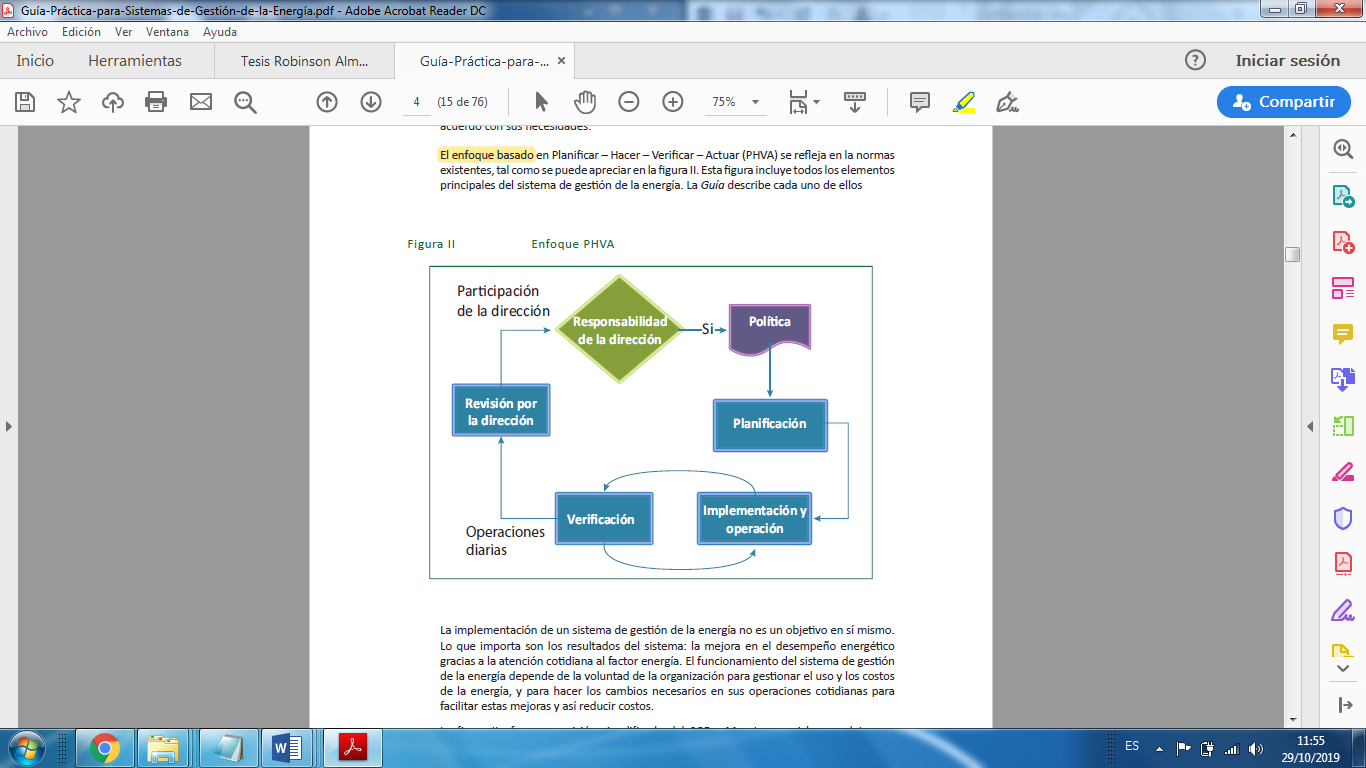 Planificar (P)
Hacer       (H)
Verificar   (V) 
Actuar     (A)
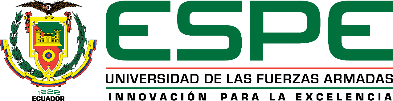 MARCO LEGAL
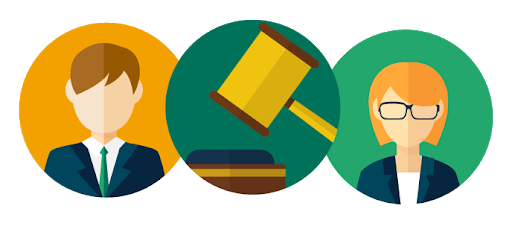 Constitución de la Republica del Ecuador
Plan toda una vida 2017 – 2021
Plan nacional de eficiencia energética - PLANEE (2016 - 2035)
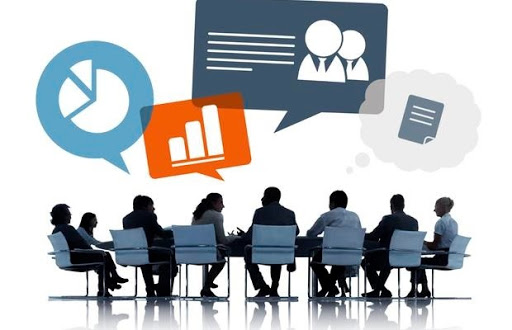 Ley Orgánica de Eficiencia Energética
Reglamento Ambiental para las Actividades Eléctricas
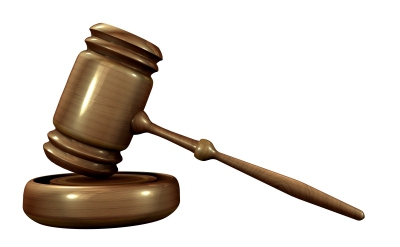 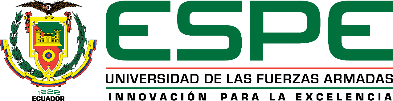 CAPITULO III: METODOLOGÍA
200
Personal administrativo y operativo
Población
personas
Personal liniero, obrero y transportistas
TÉCNICAS E INSTRUMENTOS DE RECOLECCIÓN DE INFORMACIÓN
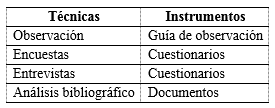 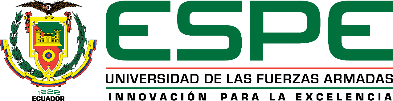 CAPITULO IV: ANÁLISIS E INTERPRETACIÓN DE RESULTADOS
ANÁLISIS 
BIBLIOGRÁFICO
Proceso geodinámicos
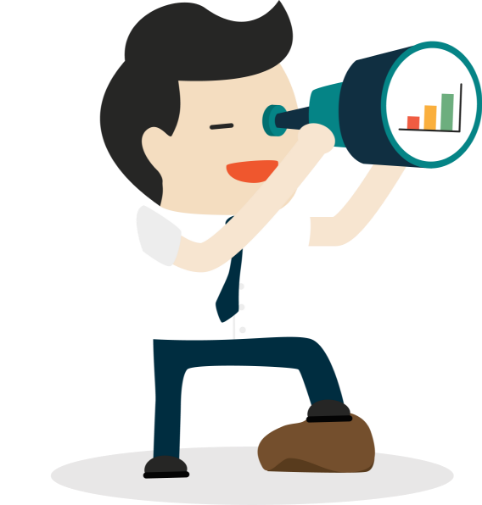 A. Áreas inmediatas
B. Índice de delincuencial
C. Servicios básicos
OBSERVACIÓN DE CAMPO
 Y SONDEOS DE OPINIÓN
D. Seguridad física
E. Equipos, sistema de seguridad
F. Planes de seguridad, contingencia emergencia, otros
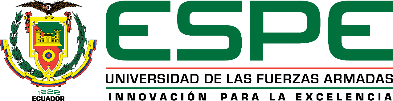 B. Índice de delincuencial
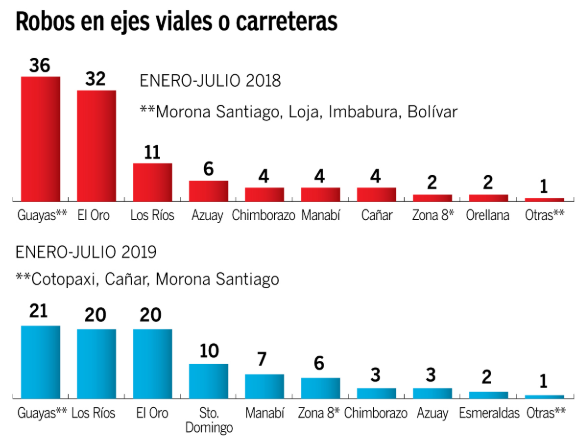 Figura 34. Robos en ejes viales o carreteras
(Universo, 2019)
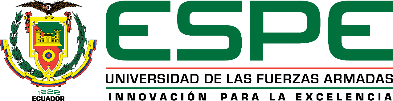 ENCUESTAS
1. ¿Conoce usted que es un análisis de riesgo y para qué sirve?
GRUPO 1
GRUPO 2
Personal administrativo y operativo
Personal liniero, obrero y transportistas
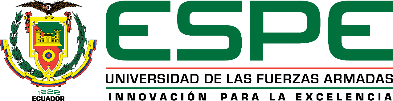 6. ¿Usted realiza la sociabilización de los procedimientos de trabajo o de algún cambio en el proceso constructivo electromecánico en líneas de transmisión?
GRUPO 1
GRUPO 2
Personal administrativo y operativo
Personal liniero, obrero y transportistas
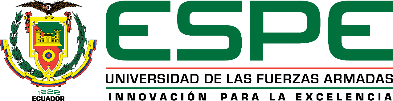 9 ¿Da cumplimiento a las políticas, normativas, procedimientos de seguridad aplicables en las líneas de transmisión eléctricas ya sea en general o expuestas por la empresa ejecutante del proyecto?
GRUPO 1
GRUPO 2
Personal administrativo y operativo
Personal liniero, obrero y transportistas
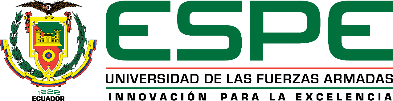 CAPITULO V: CONCLUSIONES Y RECOMENDACIONES
Luego de la recolección de datos podemos darnos cuenta como los riesgos de origen natural enfocados a inundaciones (lluvias, desborde de ríos, acumulación de agua) por el temporal de invierno en las áreas de incidencia de los proyectos realizados por la empresa Worktrymec en las líneas de transmisión 138 KV Babahoyo – Caluma y 230 KV Milagro Babahoyo en el periodo 2018 y 2019 generaron retrasos parciales en el proceso electromecánico en el cual utilizaron un contingente diferente y adecuado al temporal reforzando las medidas de seguridad para las actividades contiguas al proceso
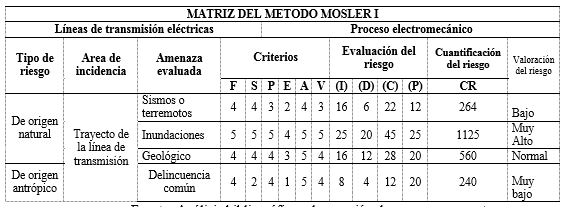 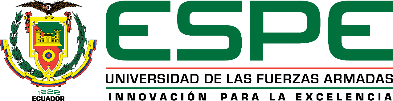 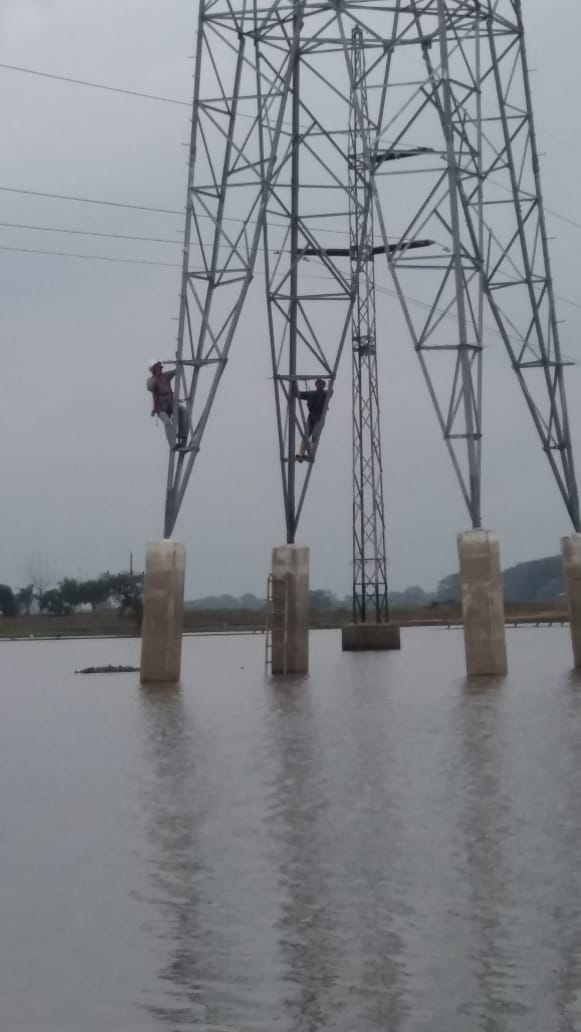 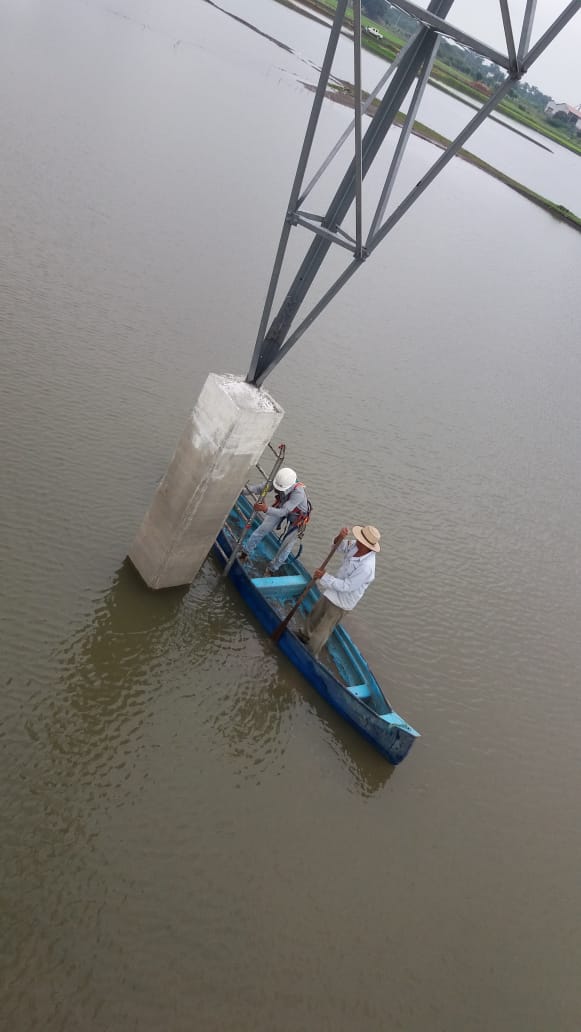 Línea de transmisión Milagro -Babahoyo 230 KV
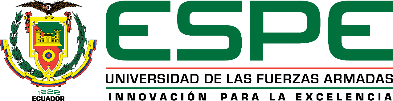 Los actos inseguros que pueden generarse en el proceso electromecánico están dados por el exceso de confianza en su mayor parte de las diferente actividades que conlleva la actividad, esto se debe a que el trabajo en líneas de transmisión al ser un trabajo temporal mientras se desarrolla el proyecto el proceso de contratación de personal es variante de acuerdo al requerimiento y avance de obra
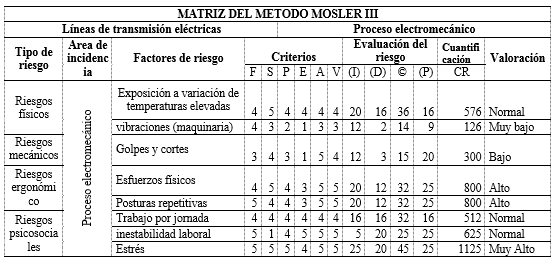 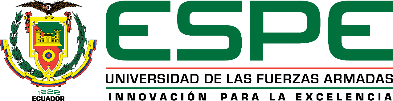 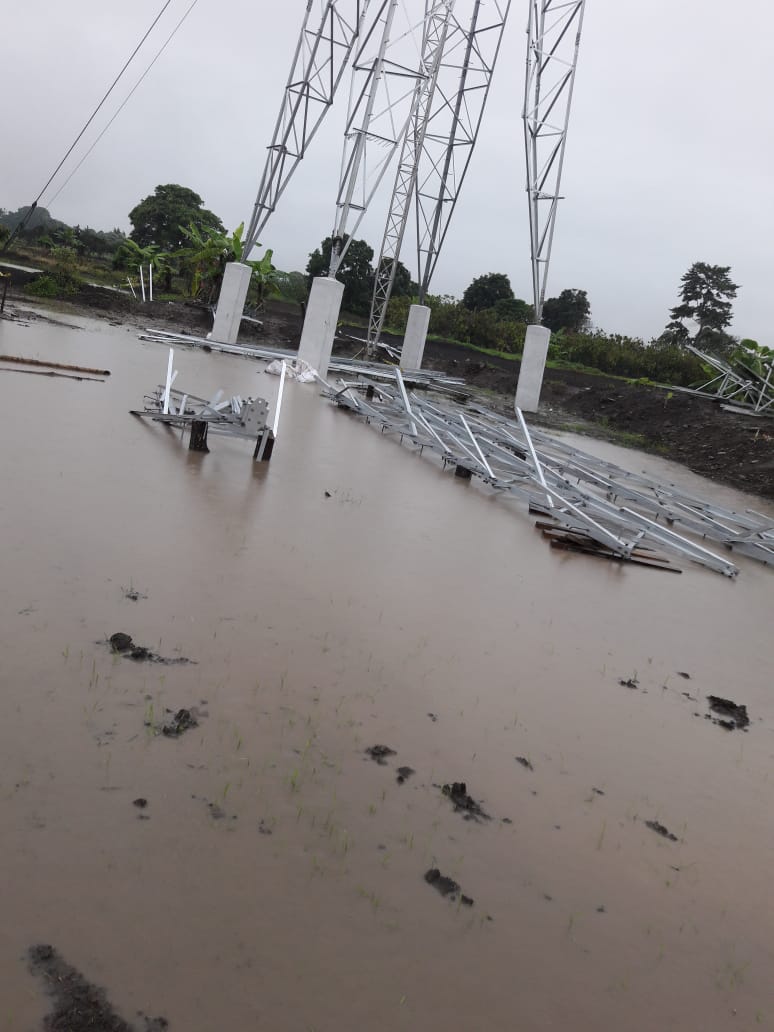 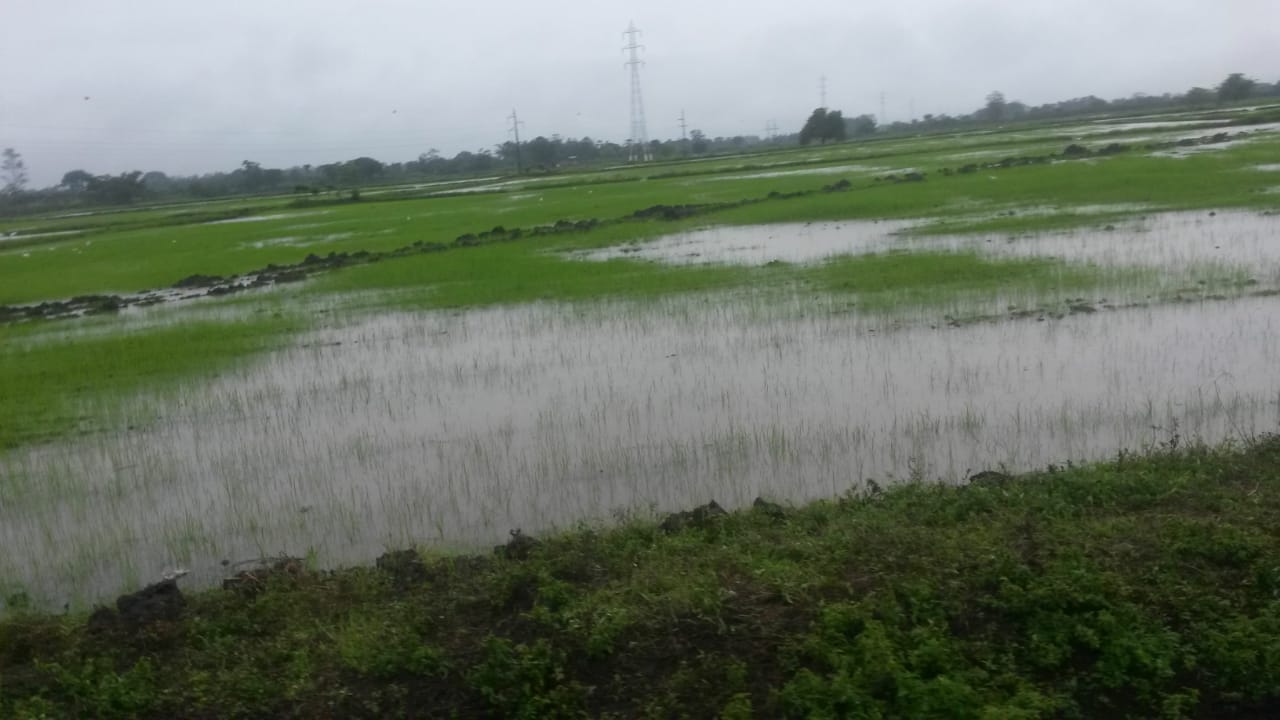 Línea de transmisión Milagro- Babahoyo 230 KV
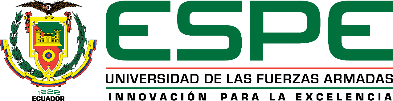 El trabajo en líneas de transmisión al desarrollarse a través de proyectos (trabajo por temporada), en los procesos de construcción conllevan a la creación de campamentos provisionales de vivienda para el personal, bodega para materiales, equipos, herramientas, insumos entre otros que de acuerdo a la magnitud y logística de la empresa esta se acopla al número de trabajadores en campo y desarrollo del proyecto, en todo este proceso constructivo, la condición insegura que más incide es el temporal y el desconocimiento mismo de las áreas de trabajo en la zona que se desarrollen.
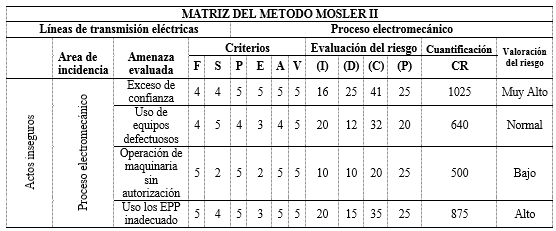 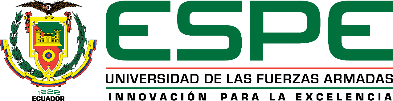 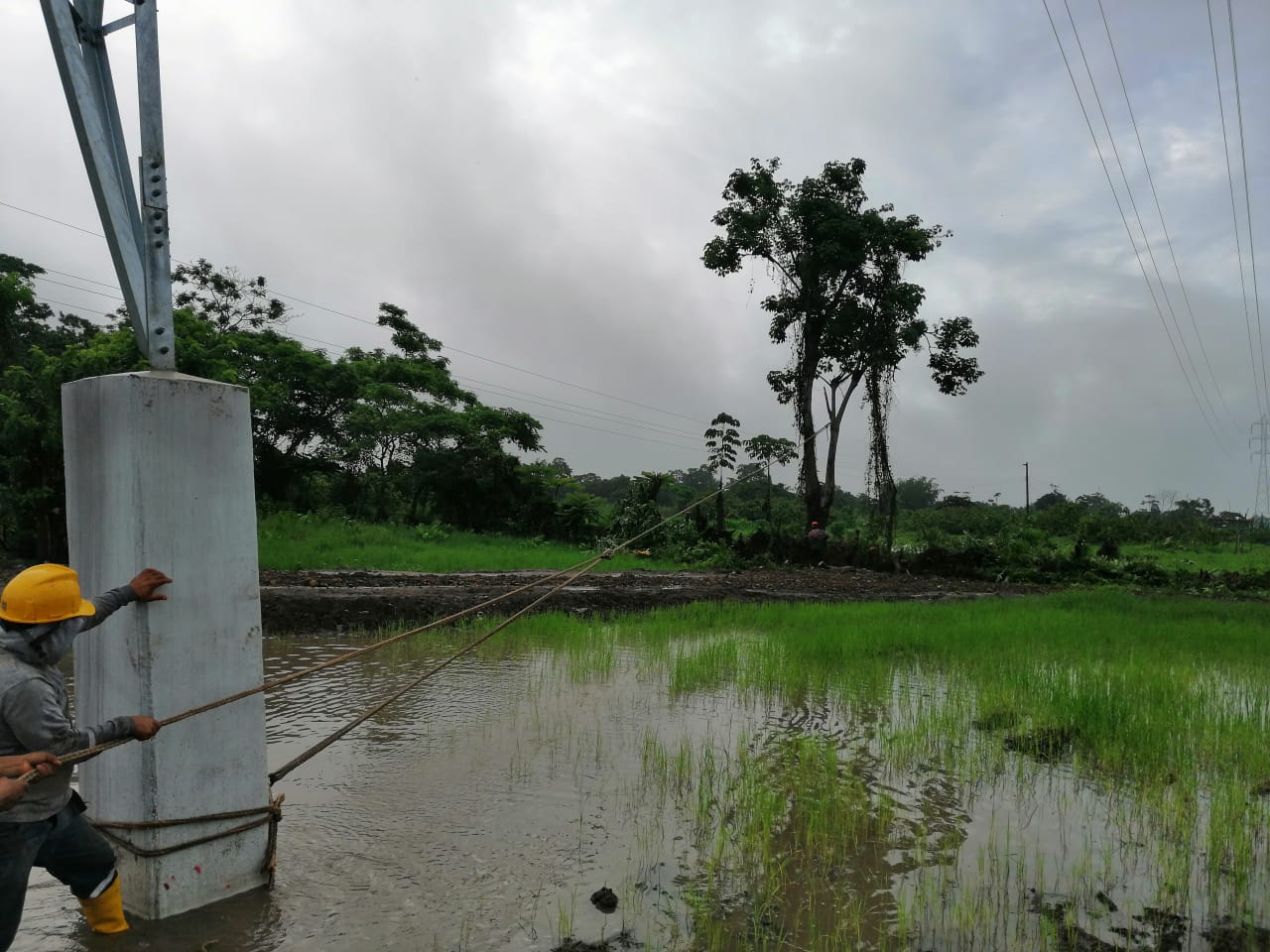 Línea de transmisión Milagro -Babahoyo 230 KV
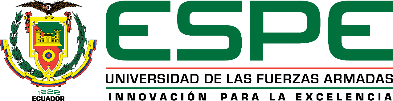 RECOMENDACIONES
Establecer acuerdos con la empresa contratante del proyecto en el que se dé prioridad a la entrega de estructuras (Etapa de fabricación) de acuerdo a la procedencia que se establezca luego de un análisis de riesgos y estudios de suelo según el área en el que vaya a trabajar (Punto por punto) a lo largo de una línea de transmisión, tomando en cuenta la temporada de trabajo a fin de que se pueda establecer un contingente adecuado de personal, maquinaria, insumos entre otros a todo nivel de riesgos acuerdo a la proyección del proyecto, lo cual va a permitir cumplir con los plazos globales de entrega de la línea.

A través de la base de datos de los diferentes trabajadores, personal administrativo, técnico, obreros, etc.; con conocimientos en líneas de transmisión eléctricas, los cuales han formado parte de proceso constructivos en el Ecuador o en el extranjero, realizar capacitaciones, talleres de formación y actualización de conocimientos a través de un proceso continuo en diferentes temas a fin de que se pueda mantener una línea de conocimientos y actualización de los mismos, los cuales permitan disminuir los riesgos por actos o condiciones inseguridad en futuros proyectos.

Fomentar un programa en el que se establezcan pausas activas y pasivas, las cuales se ajusten a las necesidades de cada una de las actividades que se desarrollen por la empresa y el personal pueda recuperar la energía y mejorar el desempeño conforme a su trabajo a fin de que esto permita la disminución, tratamiento e incidencia de factores de riesgos los cuales pueden causar enfermedades profesionales.
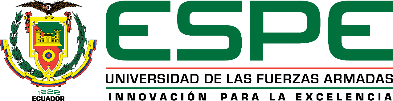 CAPITULO VI: PROPUESTA
“Modelo de un sistema de gestión de la seguridad para el proceso electromecánico en las “Líneas de Transmisión L/T” de 138 KV o de mayor capacidad energética, para la compañía WORKTRYMEC.
Objetivo general
Promover la aplicación de un modelo de un sistema de seguridad que permita minimizar los riesgos en el proceso constructivo electromecánico a través de la gestión y seguridad en el trabajo.
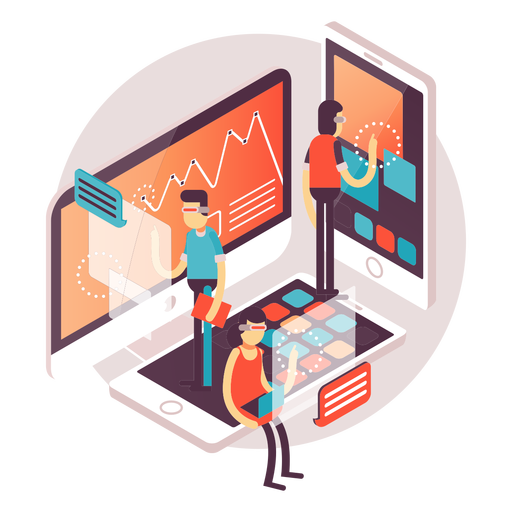 Objetivos específicos
Establecer la organización de los procedimientos de trabajo y del personal.
Realizar un organigrama de funciones y responsabilidades del personal.
Determinar la documentación necesaria del personal previo al inicio de actividades.
Identificar los riesgos y factores a través de una metodología.
Determinar un proceso de control, seguimiento y auditorias de trabajo  de las actividades y grupos de trabajo.
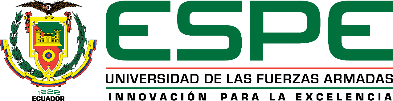 ORGANIZACIÓN DE LOS PROCEDIMIENTOS DE TRABAJO Y DEL PERSONAL
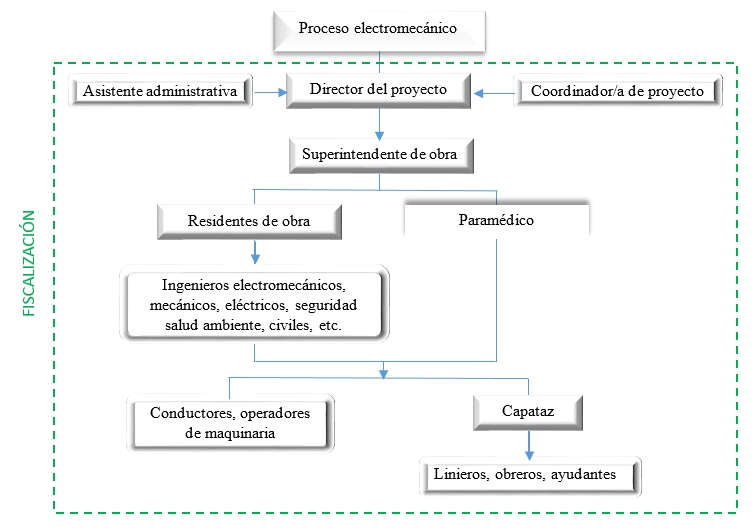 TALENTO HUMANO
CREACIÓN DE 
PERFILES 
PROFESIONALES
ENFOCADOS A LOS PROCEDIMIENTOS DE TRABAJO
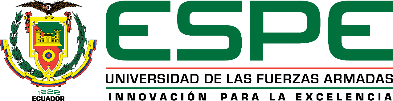 PROCEDIMIENTOS DE TRABAJO Y BRIGADAS DE SEGURIDAD
Procedimiento para la participación de contratistas y contratantes
Pre armado
Primeros auxilio y rescate en alturas
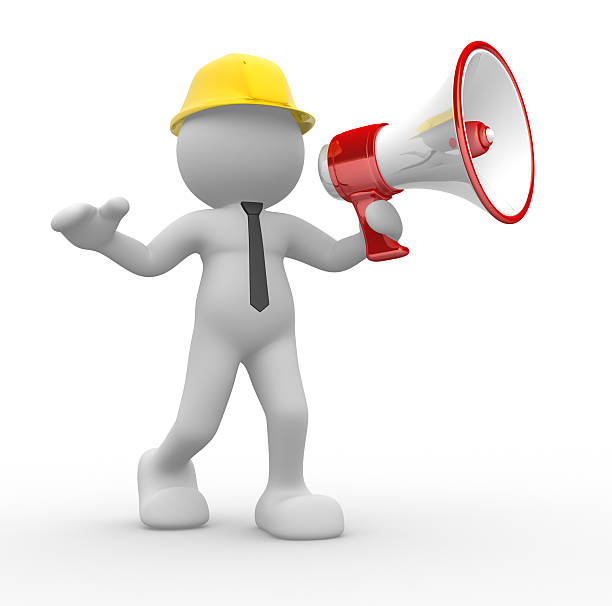 Montaje de estructuras
Evacuación
PROCEDIMIENTOS
BRIGADAS
Actuación y prevención
Procedimiento de desbroce
Comunicación
Procedimiento tendido de conductores
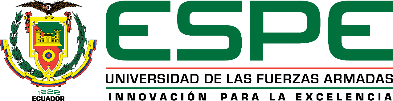 APLICACIÓN MATRIZ IPERC – LÍNEA BASE
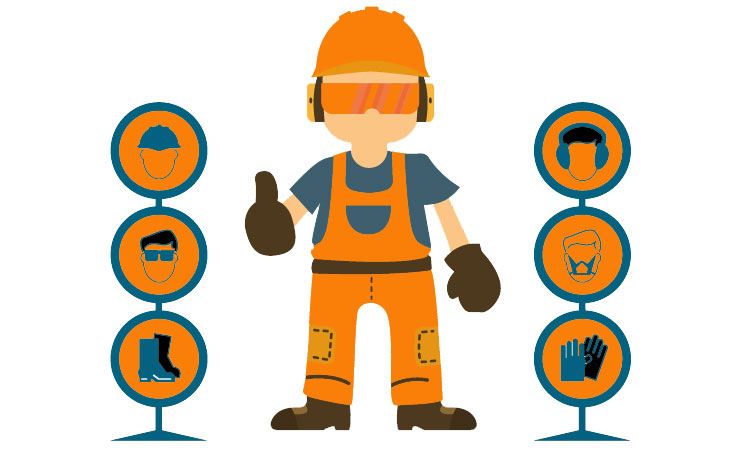 Identificar los peligros
Evaluar los riesgos
Determinar controles
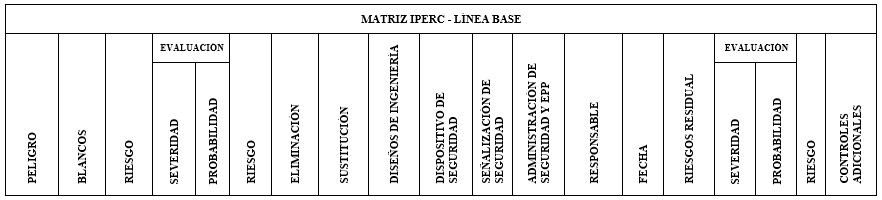 *Prevenir la ocurrencia de accidentes es trabajar de forma segura y en un ambiente seguro*
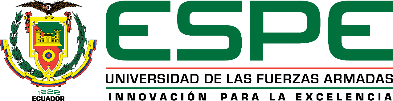 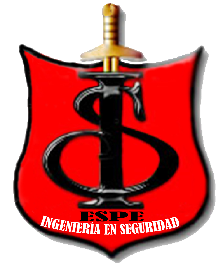 GRACIAS
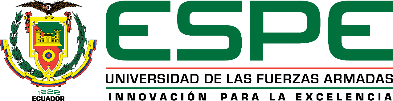